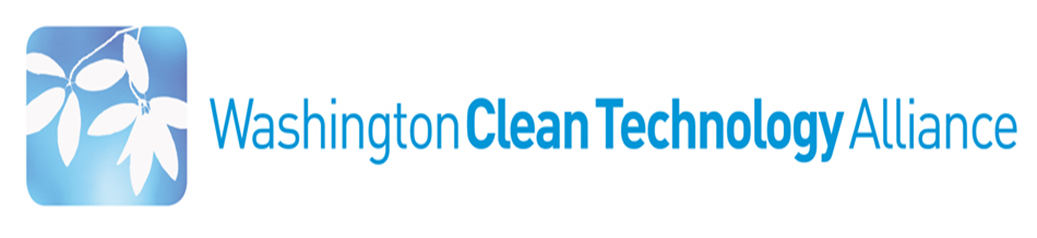 Natural Gas: Has the Cleantech Game Changed?
 
April 5, 2012
 
Kirt Montague, NewPath Energy Capital
Dan Kirschner, Northwest Gas Association
Jim Mothersbaugh, WaterTectonics
Garret Alpers, World CNG
Jim Hansen, Ravenna Capital Management
Fundamental Shift in Energy Sector
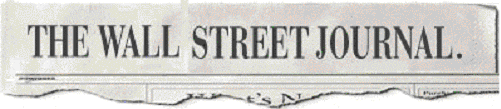 May 10, 2010
Shale Gas Will Rock the World
Huge discoveries of natural gas promise to shake up the energy markets and that’s just for starters.
2003
2010
Oil—Increasing Demand, Increasing Prices
World Primary Energy Demand
(Million Tons Oil Equivalent)
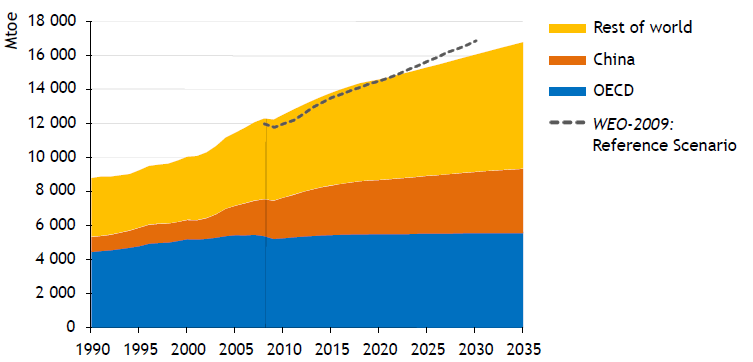 International Crude Oil Price Estimates ($/Barrel)
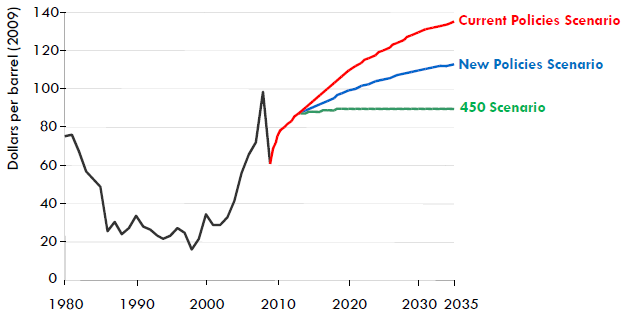 Source: International Energy Agency (IEA)  World Energy Outlook 2010
Natural Gas—Increasing Supply, Flat or Stable Pricing
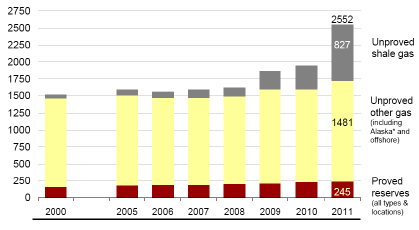 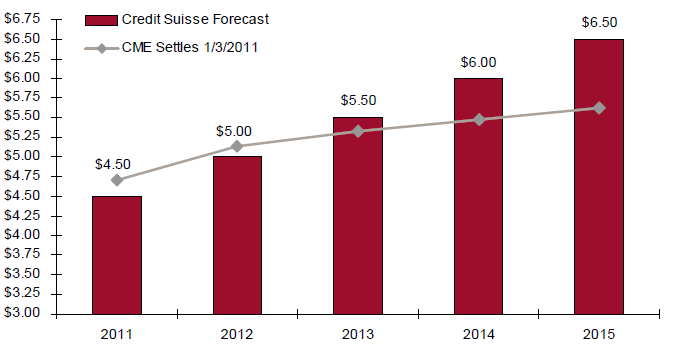 Increasing Price Gap
Forecasted Fuel Price Differential – $/mmBTU
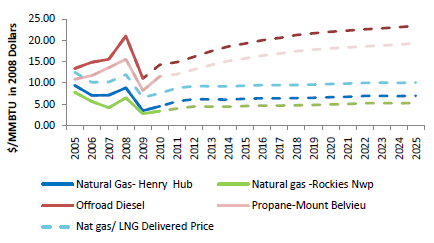 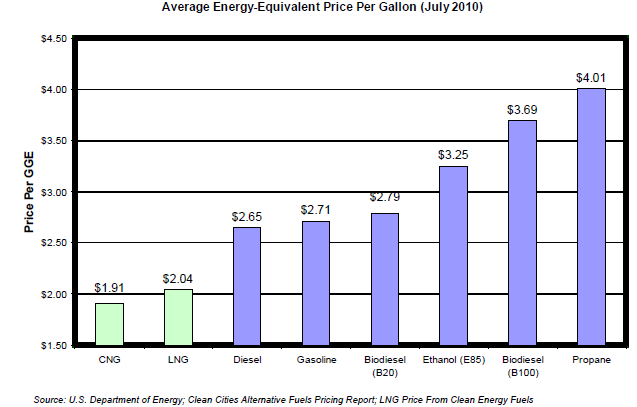 Notes:
Historical diesel price is No 2 distillate U.S average 
Diesel future price is estimated using the historic basis differential to crude oil, as applied to forward crude prices
Growing Natural Gas Vehicle Market
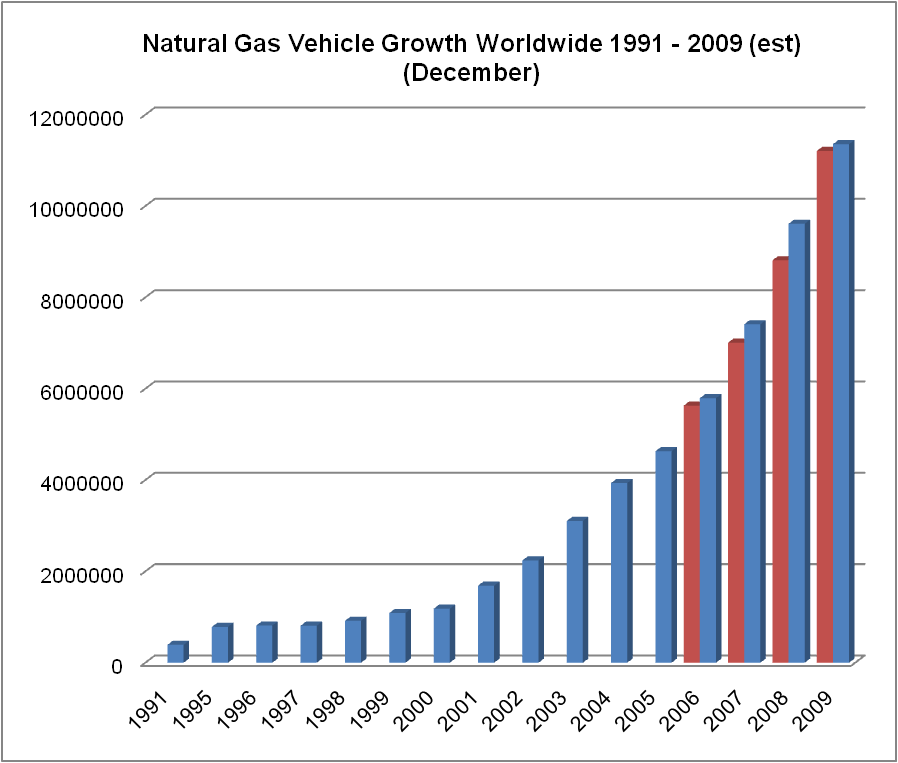 Source: International Association of Natural Gas Vehicles
Blue bars represent total growth since 2000 (21% p.a.)
Red Bars denote projected growth from 2006
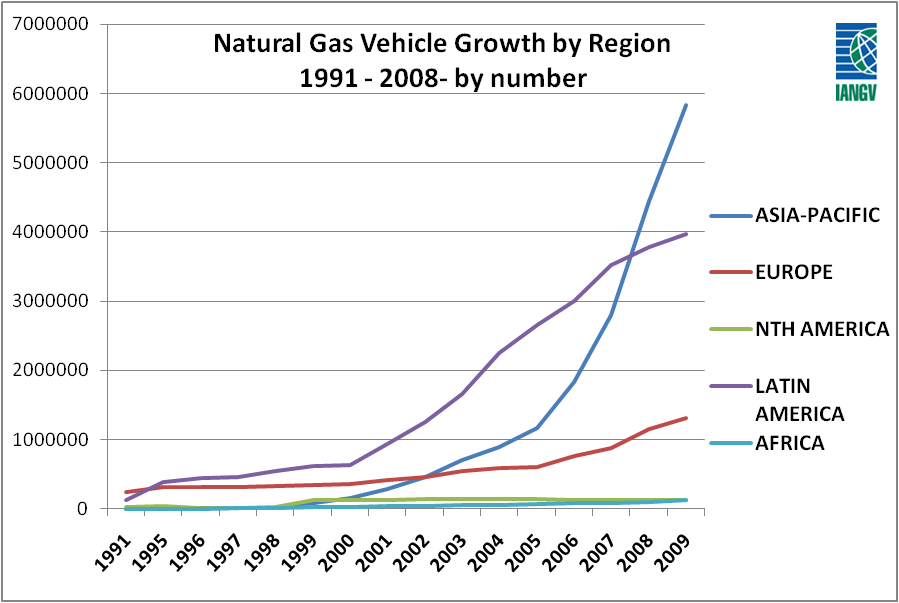 Source: International Association of Natural Gas Vehicles
Note 1: Natural Gas Vehicle Association (http://www.ngvc.org)
Note 2: International Association of Natural  Gas Vehicles
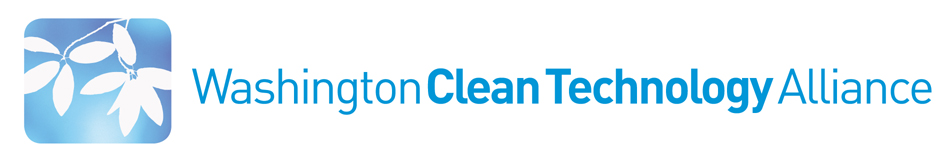 Our thanks to Dorsey & Whitney for their support!
 
Contact WCTA for information on Membership, Committees, and Sponsorship opportunities at (206) 389-8655, or visit www.wacleantech.org .
 
Thank you and see you at our next event on May 3rd